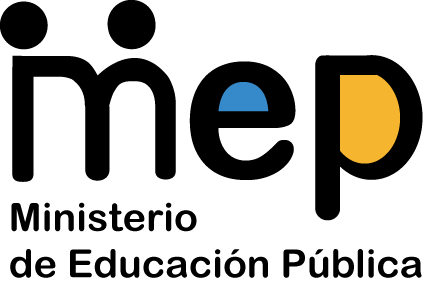 Departamento Asignación del Recurso Humano
Informe de Gestión 2019
1
Dirección de Recursos Humanos
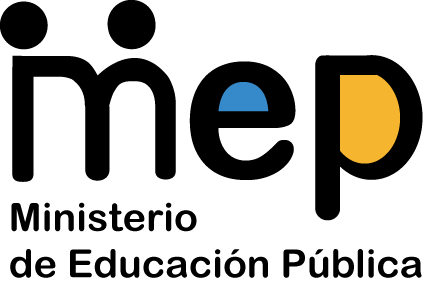 Labor sustantiva:
Encargados de garantizar una correcta asignación de recurso humano en las diferentes modalidades e instancias educativas publicas del país , así como sus sobresueldos relacionados.

El Departamento segmenta la atención de las poblaciones en las siguientes unidades:

Unidad Secundaria Académica
Unidad Secundaria Técnica
Unidad de Preescolar y Primaria
Unidad de Educación Indígena
Unidad de Programas Especiales
Unidad Administrativa
2
Dirección de Recursos Humanos
Objetivos y resultados

1. Objetivo: Aumentar la cantidad de docentes nombrados para inicio de curso lectivo, específicamente para la I Q de Febrero 2019.
Resultado: Incremento en docentes nombrados.


2.  Objetivo: Garantizar un efectivo inicio de curso lectivo aumentando la digitación de acciones de personal, así como los sobresueldos.
Resultado: Curso lectivo iniciado de manera satisfactoria gracias a la digitación oportuna en de nombramientos y prorrogas.
3
Dirección de Recursos Humanos
Objetivos y resultados


3. Objetivo: Implementar mejoras sustanciales en la gestión con la aplicación de tecnologías de información.
Resultado: Formularios digitales para ser tomado en cuenta en una posible permuta, así como videos explicativos de cómo completar cuadros de personal, procurando disminuir las devoluciones.
4
Dirección de Recursos Humanos
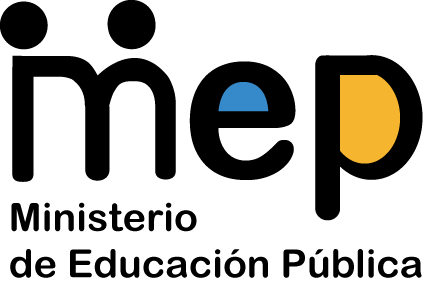 Indicadores y estadísticas de la gestión
5
Dirección de Recursos Humanos
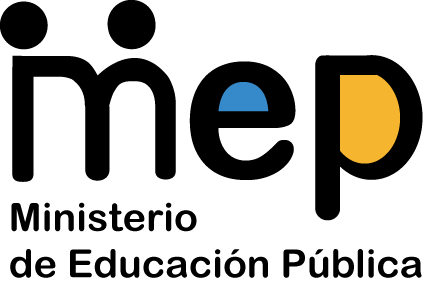 Indicadores y estadísticas de la gestión
6
Dirección de Recursos Humanos
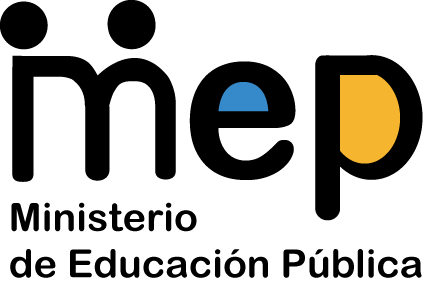 Indicadores y estadísticas de la gestión
7
Dirección de Recursos Humanos
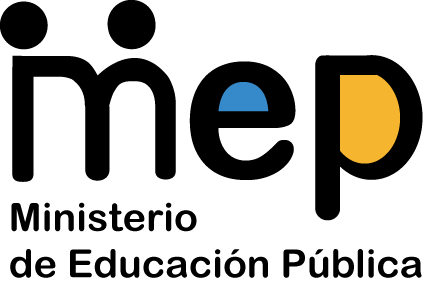 Indicadores y estadísticas de la gestión
8
Dirección de Recursos Humanos
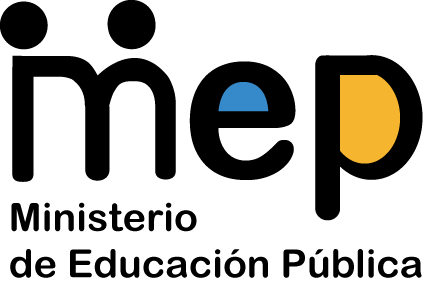 Indicadores y estadísticas de la gestión
9
Dirección de Recursos Humanos
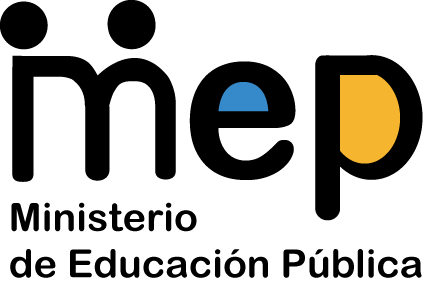 Principales obstáculos por superar


Incrementar la digitalización de gestiones de las diferentes unidades, con esto se lograría brindar servicios a todas las zonas del país sin necesidad de que se detenga el servicio educativo.

Intentar disminuir el impacto de gestiones externas que afectan directamente en la digitación de acciones de personal para garantizar un efectivo de inicio de curso lectivo.
10
Dirección de Recursos Humanos